Clase 10 de 11            Fecha: miércoles,  7 de diciembre de 2022
Pronunciación 
Dictado
Práctica de conjugación y preposiciones de lugar
Palabras nuevas
Introducción: 
			- Contrast the two verbs to be
Pronunciación
ai  -  ia
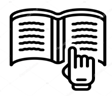 1. Lee las siguientes palabras
Aire
Aislar
Bailar
Paisaje
Faisán
Jaime
Jamaica

Magia
Viaje
Material
Lluvia
Familia
Historia
Fobia

Paraíso
País
Maíz
Día
Mía
Tía
Compañía
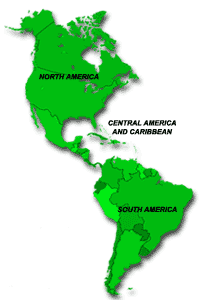 Décima semana
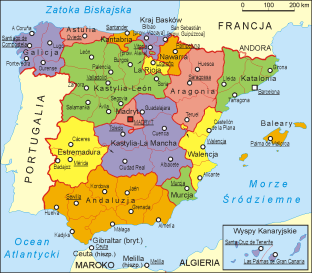 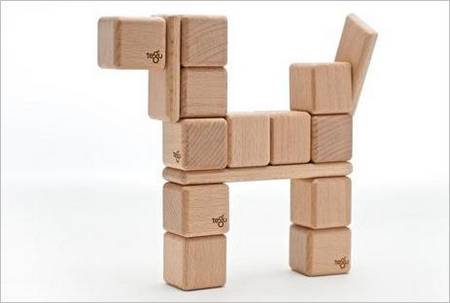 Poned las palabras 
                     en el orden correcto
clase - hora – qué – español-de- empieza –A-tu  ¿?
¿A qué hora empieza tu clase de español?
¿Cuál es la palabra intrusa?
teatro, casado, museo, colegio o biblioteca
casado
¿Cuál es la pregunta?



- ¿                               ?
El parque está al final de la calle.
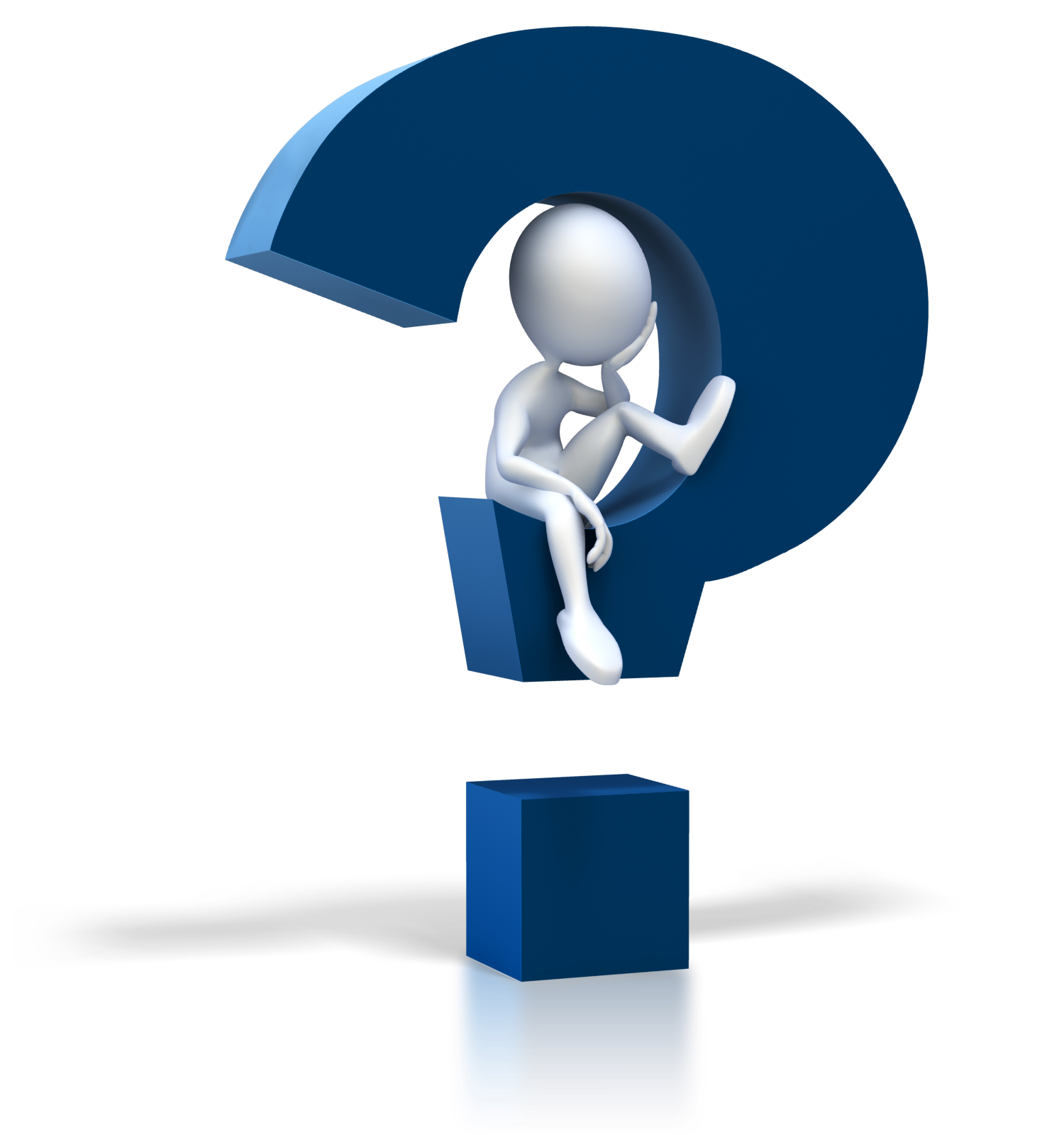 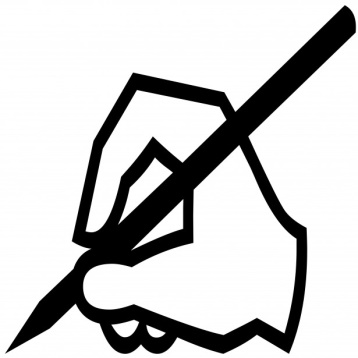 Dónde está el parque
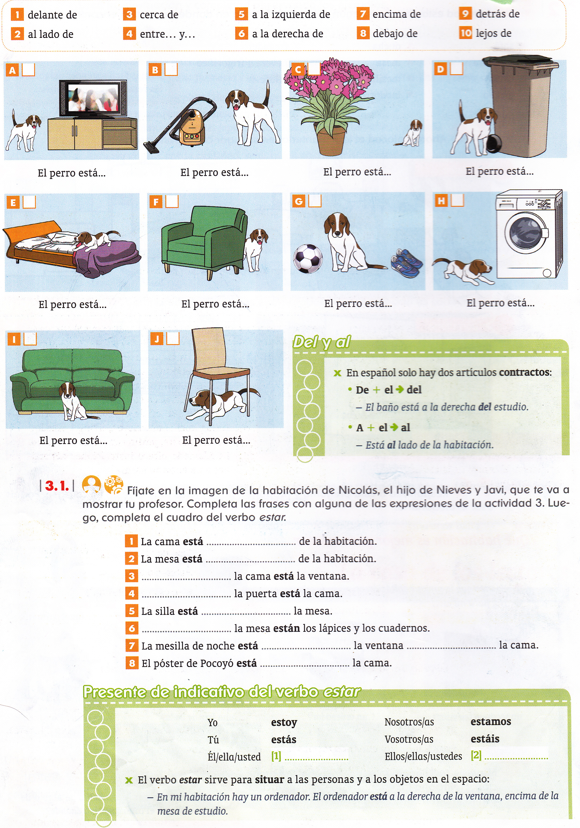 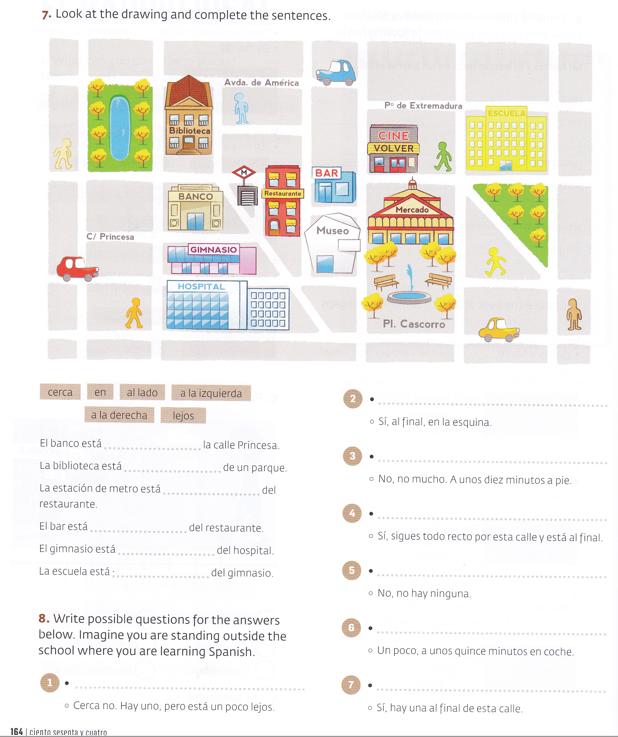 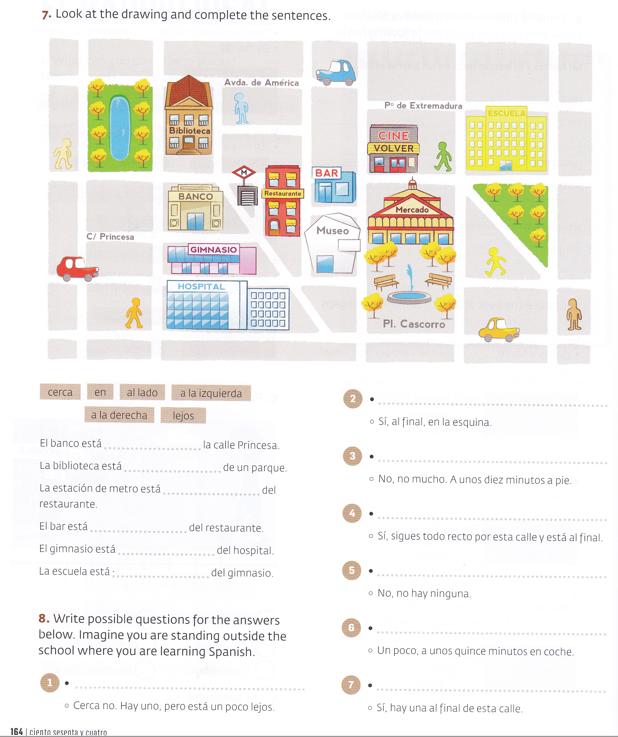 Dictado – 8 frases
Libro p48, vocabulario  en  casa
Vocabulario para la próxima semana Libro p48 – traduce
Ahora, escucha mientras leesCD1.52
Diferencias entre los 2 verbos ”to be”
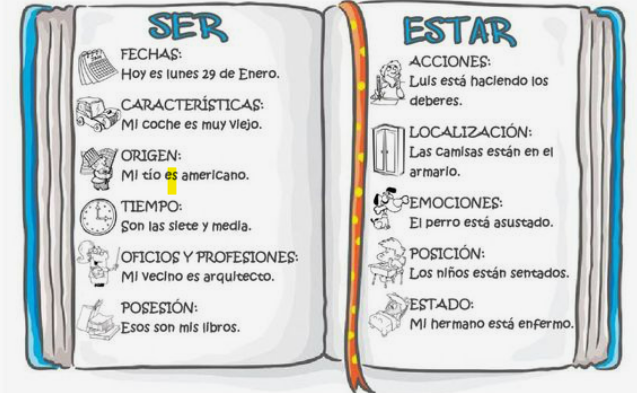 Ser vs estar
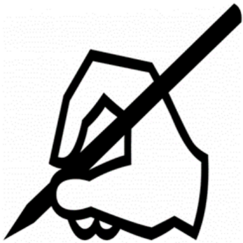 Recuerda:
ESTAR
For moods or feeling or state
2.  To say where something or someone is.
SER
Define something or someone
Describe
¿Dónde ______las Islas Canarias?
Yo ______muy enamorado de Laura
Nosotros _________de Colombia
Tú vives en Lima pero _______brasileño
La mesa _______muy grande
El Kilimanjaro _______en el noroeste de Tanzania
Él ________carpintero
El gato __________encima del sofá
Mis gafas ________sucias
Mi tía _______alta y delgada.
Tú ________muy guapa
Vosotros________ enfadados
Vosotros ______de Inglaterra
La ventana __________rota
El Kilimanjaro ____una montaña
Ellos _____ enfermos
está
están
estoy
es
somos
eres
eres
estáis
es
sois
está
está
es
es
están
está
Verbs’ ending
…ir
      …  o
      …  es
      …  e


      … imos
      … ís
      … en
…ar
      …  o
      …  as
      …  a


      … amos
      … áis
      … an
…er
      …  o
      …  es
      …  e


      … emos
      … éis
      … en
Yo


Tú


Él/ella/usted

















Nosotros/nosotras





Vosotros/vosotras


Ellos/ellas/ustedes
Tareas para la casa
Libro p50 E – memoriza el vocabulario para un examen oral
Estudia los verbos para un examen escrito de significado y conjugación.
    - see lista I y II